Оборудование 
избирательного участка
В  помещении  для  голосования  должен быть зал,  в котором  размещаются ящики  для  голосования,  кабины  или  иные  специально  оборудованные  места  для тайного голосования,  оснащенные системой освещения и снабженные письменными принадлежностями, за исключением карандашей.
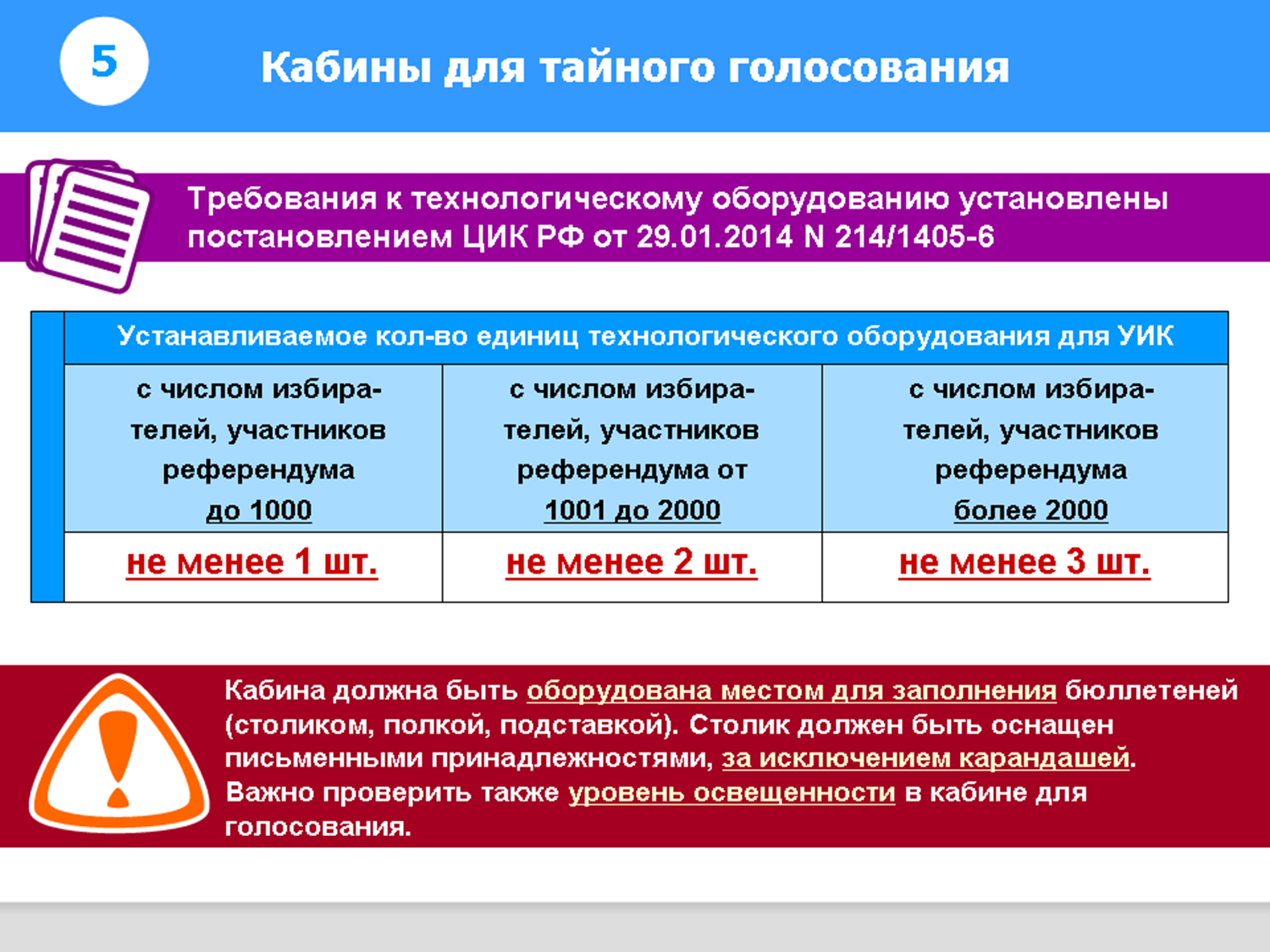 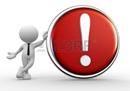 В помещении для голосования либо непосредственно перед эти помещением     участковая    избирательная    комиссия    оборудует информационный стенд, на котором размещает следующую информацию обо всех кандидатах, внесенных в избирательный бюллетень:
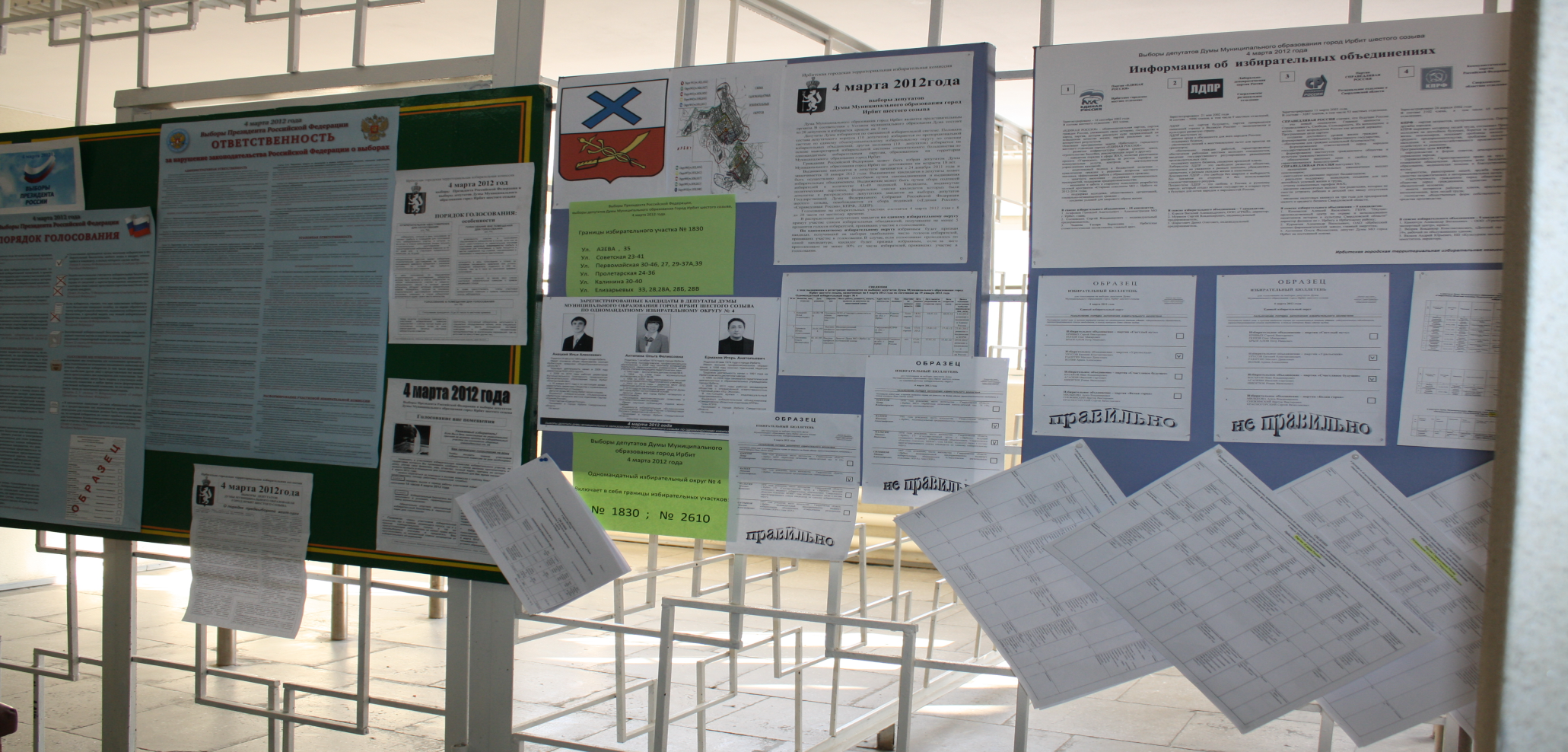 * биографические данные кандидатов  в  объеме,  установленном ЦИК РФ,  но не меньшем, чем объем биографических данных, внесенных в избирательный бюллетень;
         * если  кандидат   выдвинут   политической   партией,   слова "выдвинут политической    партией"    с    указанием   наименования соответствующей политической партии
           * если  кандидат  сам  выдвинул   свою   кандидатуру,   слово "самовыдвижение";
         * сведения  о доходах и об имуществе кандидатов и их супругов в  объеме,  установленном   ЦИК РФ;
         * информацию   о   фактах   недостоверности    представленных     кандидатами  сведений,  предусмотренных  подпунктом  3  пункта  6 и пунктом 7 статьи  34,  подпунктами  1  и  3  пункта  11  статьи  35 настоящего Федерального закона (если такая информация имеется);
          * Если  у  зарегистрированного  кандидата имелась или имеется судимость,  в  информационных  материалах  указываются  сведения  о
судимости кандидата,  а если судимость снята или погашена,  - также сведения о дате снятия или погашения судимости.
На информационном стенде размещается  образец  заполненного избирательного  бюллетеня,  который  не  должен  содержать  фамилии зарегистрированных кандидатов,  наименования  политических  партий, выдвинувших  на  данных  выборах  Президента  Российской  Федерации зарегистрированных кандидатов.
     Сведения  о  зарегистрированных  кандидатах  размещаются  в информационных материалах в порядке, определенном при  утверждении формы и текста избирательного бюллетеня.
      Размещаемые  на  информационном  стенде материалы не должны     содержать признаки предвыборной агитации.
       На   информационном   стенде   размещаются   извлечения  из уголовного   и   административного   законодательства    РФ,    устанавливающего    ответственность    за   нарушение избирательных  прав   граждан   Российской   Федерации.  
       Указанные материалы  размещаются  участковой  избирательной  комиссией  таким образом, чтобы избиратели свободно могли их прочитать.
В помещении для голосования должна находиться  увеличенная форма   протокола   об   итогах  голосования,  предназначенная  для занесения  в  нее  данных  об  итогах  голосования   по   мере   их установления.  
Увеличенная  форма  протокола  об итогах голосования вывешивается до начала  голосования  и  должна  находиться  в  поле зрения членов участковой избирательной комиссии,  наблюдателей и на     расстоянии,  необходимом  для   восприятия   содержащейся   в   ней информации.  Увеличенная  форма  протокола об итогах голосования не    заменяет собой протокол участковой избирательной комиссии об итогах     голосования,  а  занесенные  в  нее  данные  не  имеют юридического   значения.
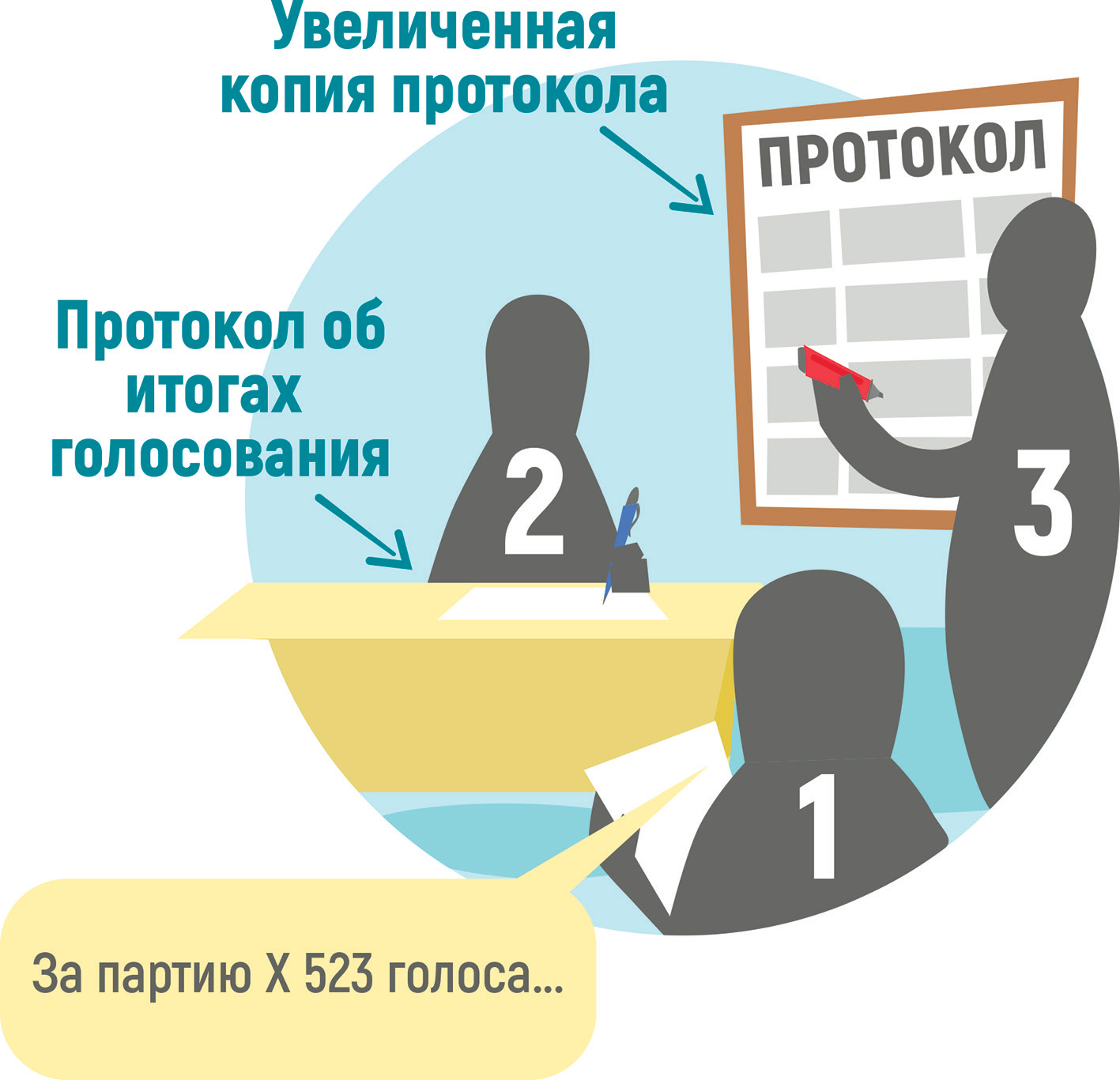 В помещении для голосования размещаются стационарные ящики для голосования,  изготовленные из прозрачного или  полупрозрачного материала    в    соответствии   с   нормативами   технологического оборудования,  утверждаемыми  ЦИК  РФ.
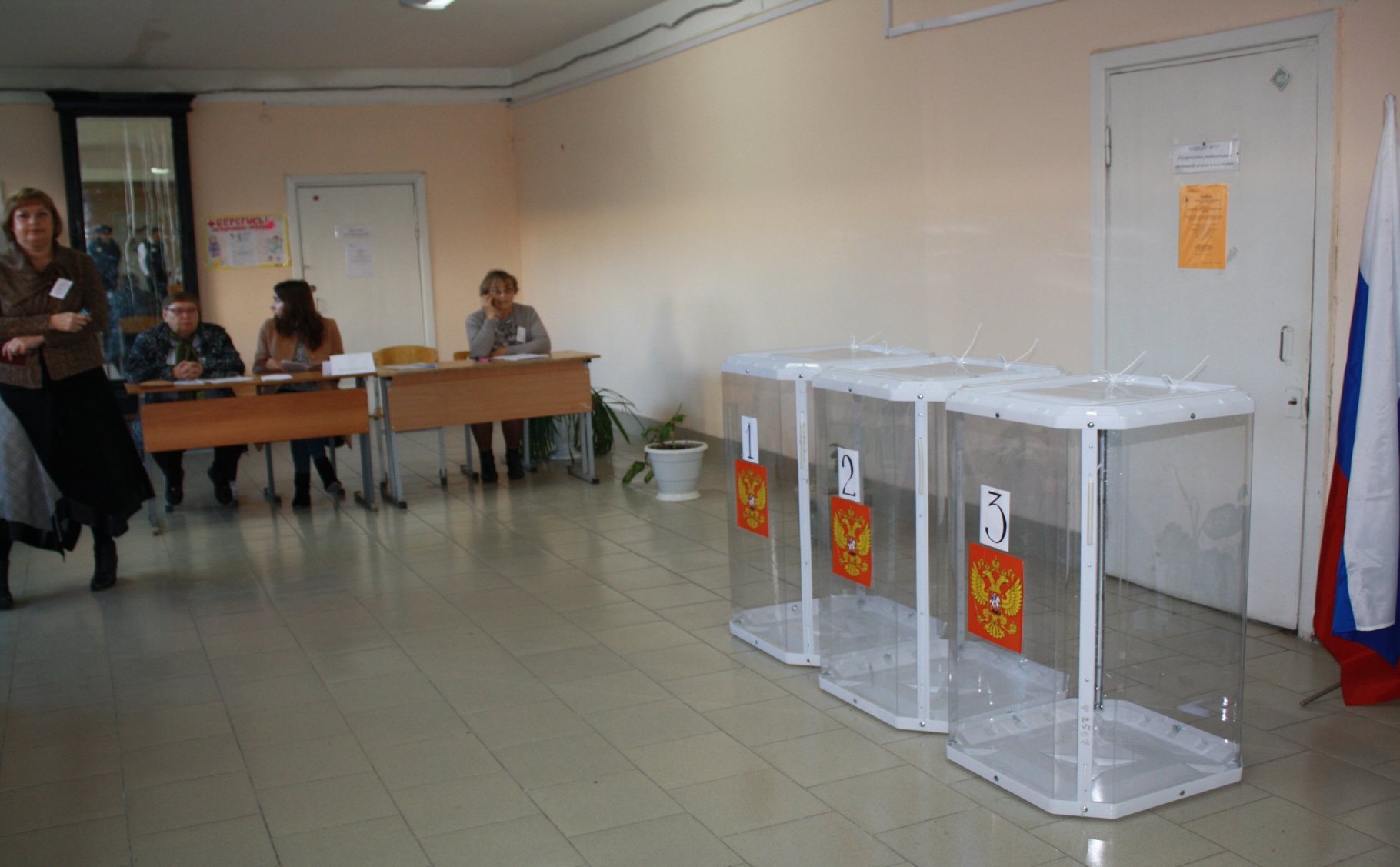 Помещение для голосования должно  быть  оборудовано  таким     образом,  чтобы  места  выдачи избирательных бюллетеней,  места для     тайного голосования и ящики для голосования одновременно находились     в   поле   зрения   членов   участковой  избирательной  комиссии наблюдателей.
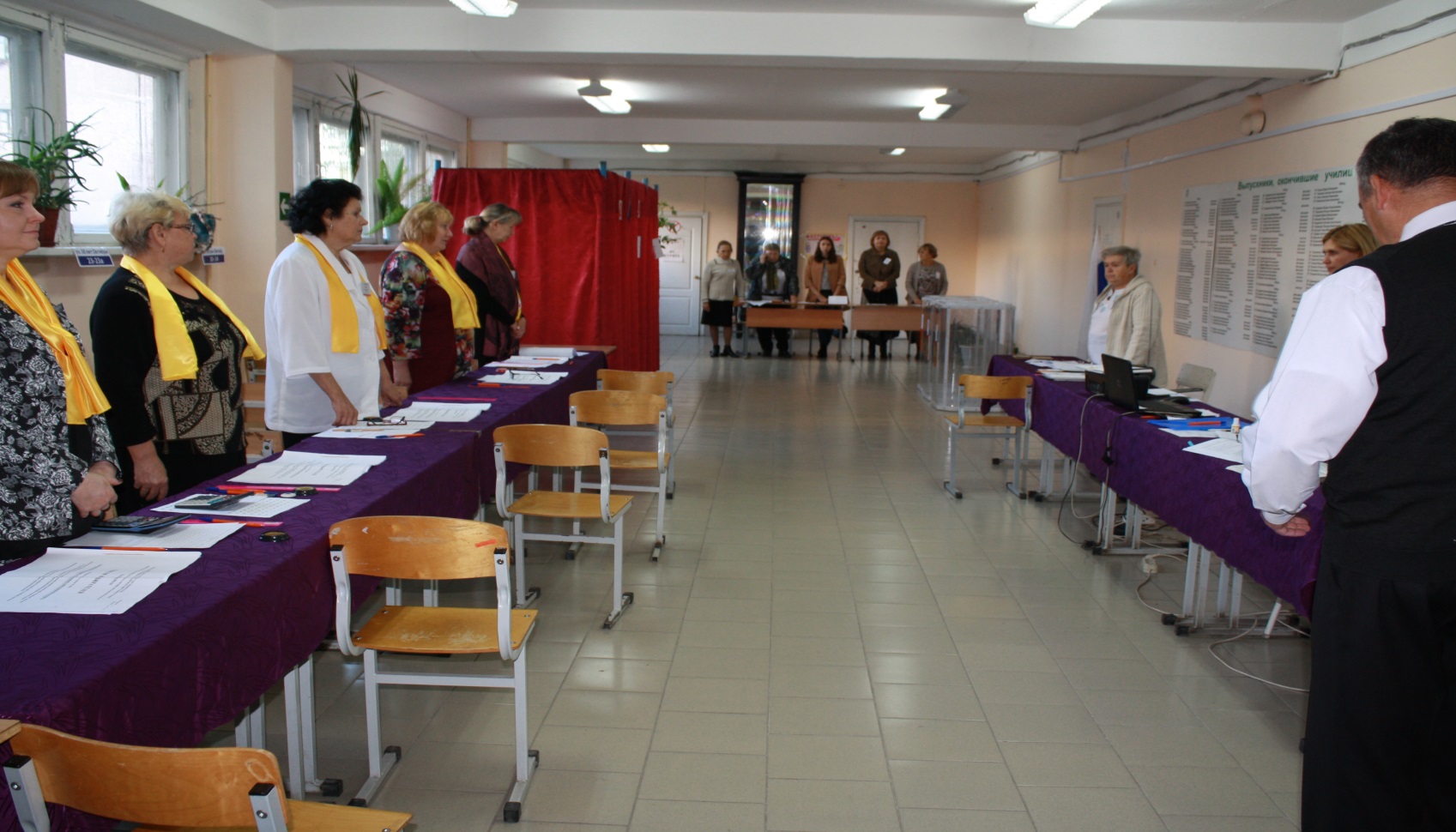 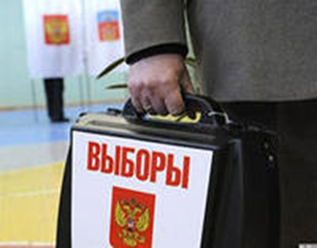 УИК   должна  располагать необходимым  количеством   переносных   ящиков   для   голосования, изготовленных   из  прозрачного  или  полупрозрачного  материала в соответствии   с   нормативами    технологического    оборудования, утверждаемыми ЦИК РФ.
Количество  таких  ящиков  определяется  решением территориальной избирательной   комиссии.   При  этом  максимальное количество используемых в день голосования  переносных  ящиков  для голосования  вне  помещения  для голосования на одном избирательном участке в зависимости от числа избирателей,  зарегистрированных  на территории избирательного участка,  составляет более  1000  избирателей   -   3   переносных   ящика   для голосования.
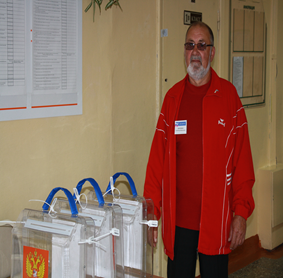 При  оборудовании   помещения   для   голосования   должны обеспечиваться    предусмотренные    законодательством   Российской Федерации  условия  для  беспрепятственного   доступа   к   данному помещению избирателей,  являющихся инвалидами, и голосования в нем.

        При проведении голосования  осуществляется  оказание  помощи  таким лицам  в  целях  реализации  ими  активного  избирательного права с соблюдением  требований,  предусмотренных   настоящим   Федеральным законом,  иными  федеральными законами.
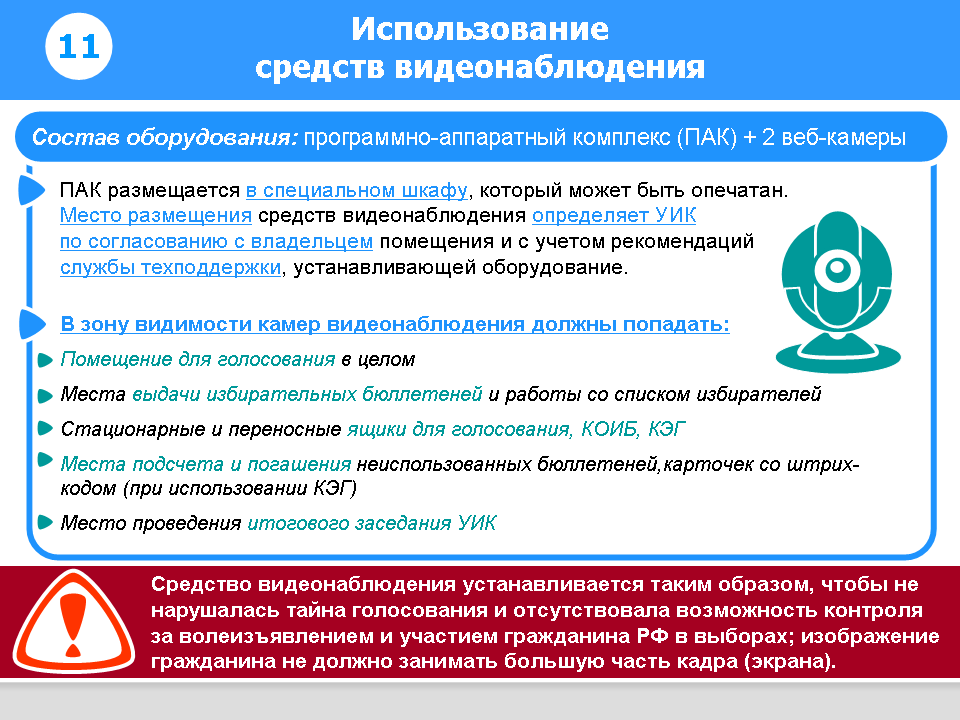 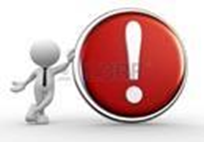 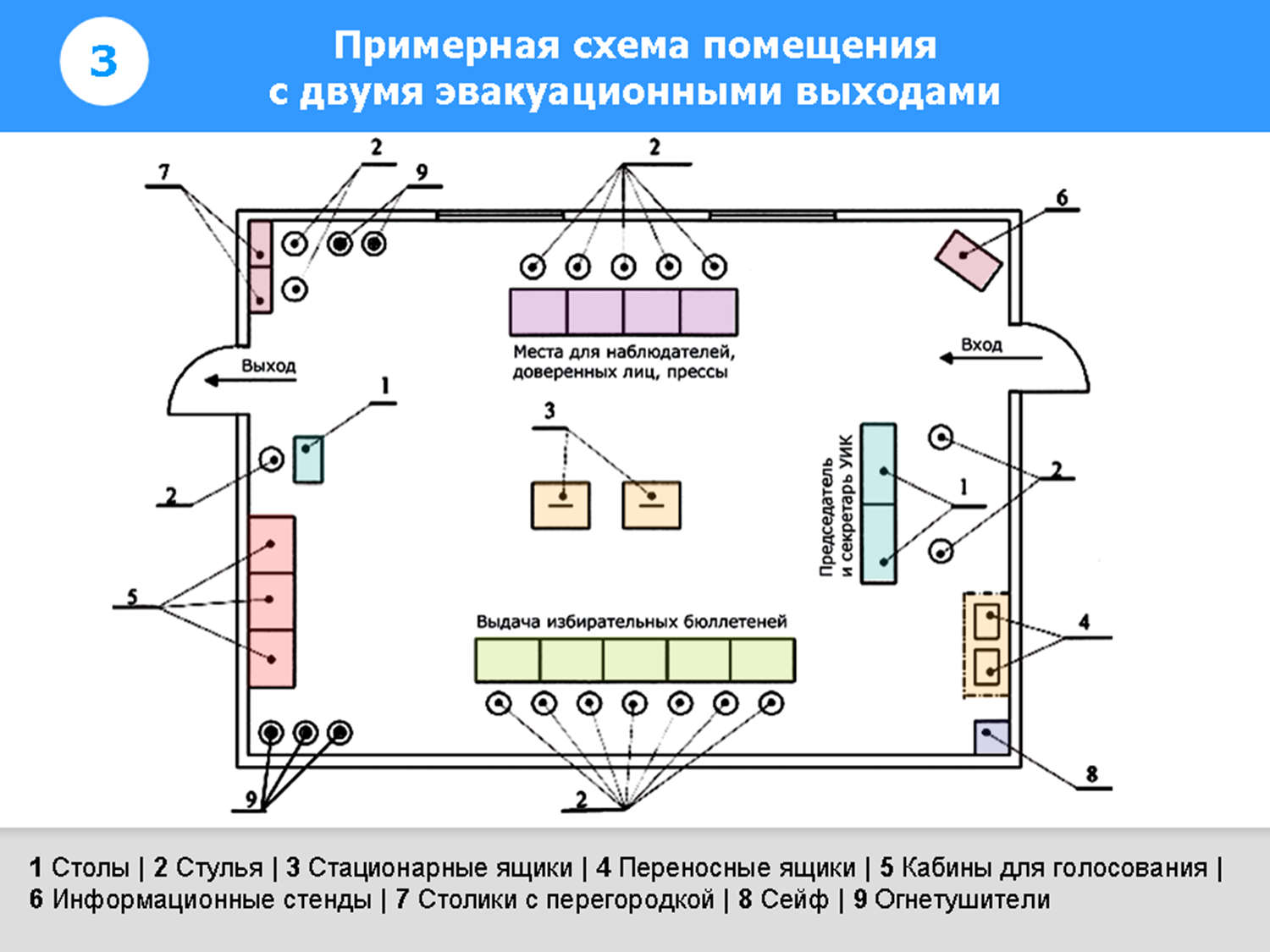 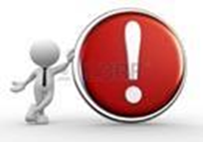 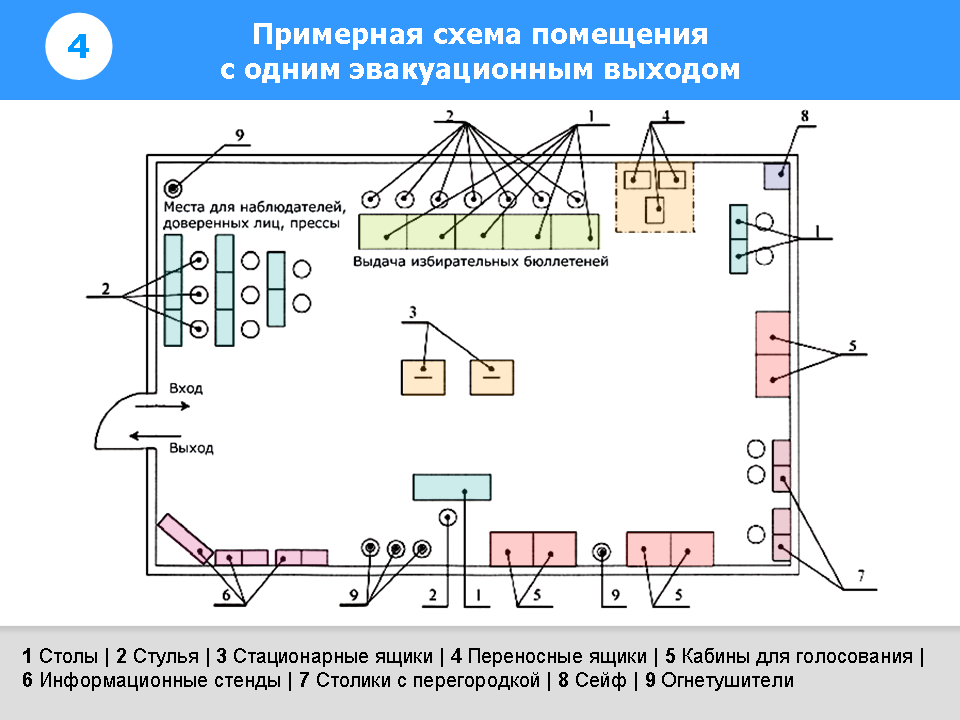 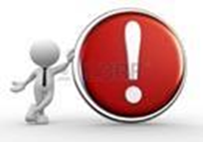 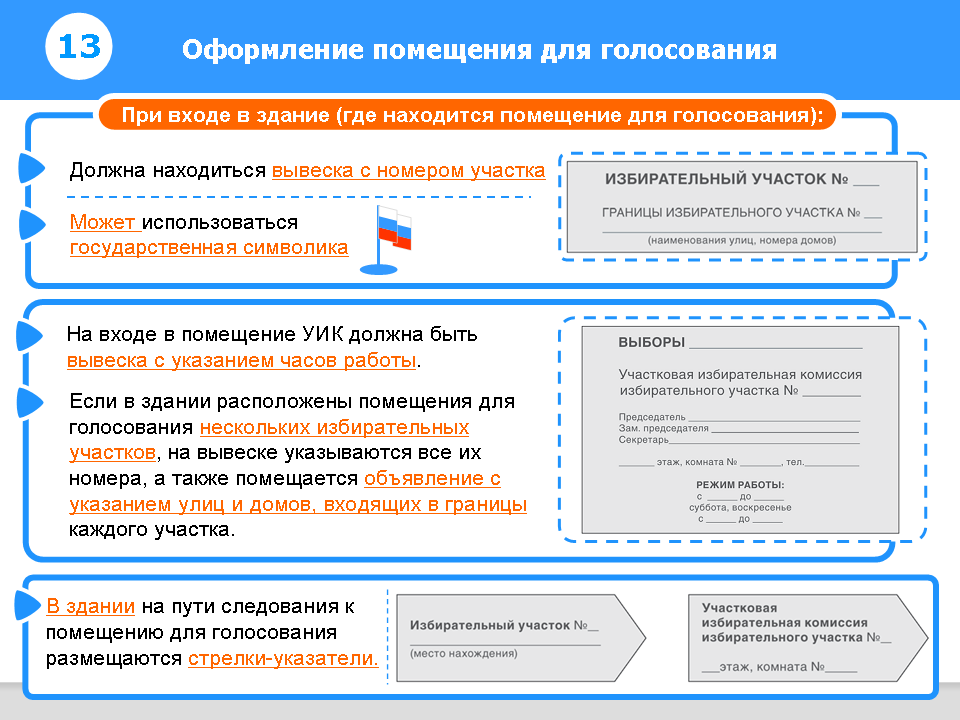 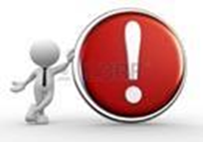 Благодарю за внимание!